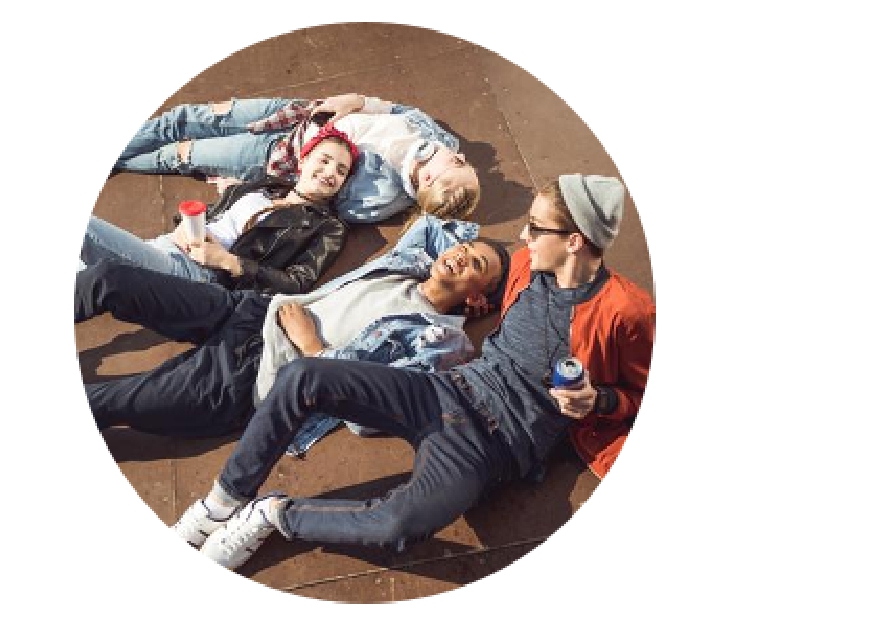 Δράσεις του Δήμου Πέλλας για το έργο: «Δράσεις Ενημέρωσης και Πρόληψης για την ενδοσχολική βία  και τον ρατσισμό»   
για όλα τα μέλη της Τοπικής Κοινότητας
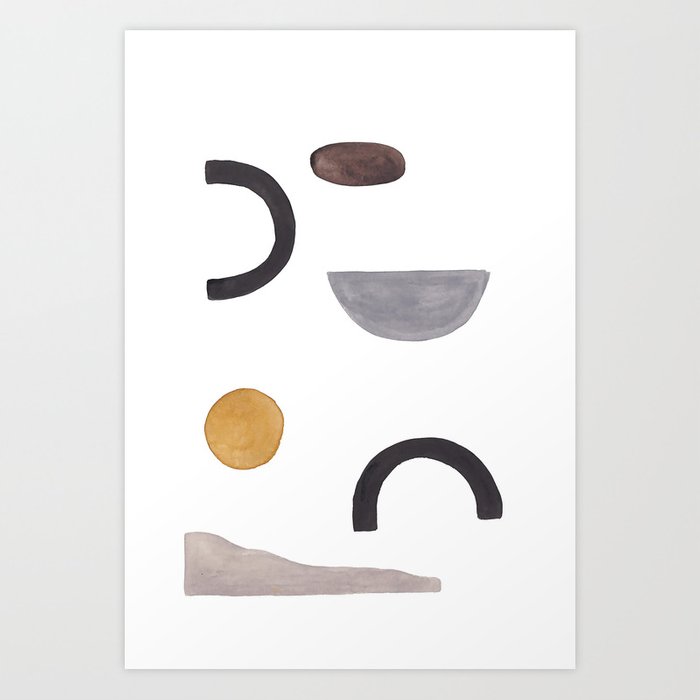 Νοέμβριος 2022
ο Δήμος Πέλλας σας καλεί στην 
3η  Συνάντηση Γονέων  
«ΟΛΟΙ ΔΙΑΦΟΡΕΤΙΚΟΙ – ΟΛΟΙ ΙΣΟΙ»
Δευτέρα 21 Νοεμβρίου 2022   |  18:00 – 20:00   |  στο Δημαρχείο Γιαννιτσών
«Όλοι διαφορετικοί – Όλοι ίσοι»  – Η πρόληψη της σχολικής βίας και της ρητορικής του μίσους
          – Διονύσης Διαμαντόπουλος  |  Εκπαιδευτικός, πρώην  Διευθυντής Πρωτοβάθμιας Εκπαίδευσης Ημαθίας

       Σύντομη παρουσίαση  του έργου : «Δράσεις Ενημέρωσης και Πρόληψης για την ενδοσχολική βία  και τον ρατσισμό» 
               – Δημήτρης  Ρωσσάκης, Οικονομολόγος Ανθρώπινων Πόρων, συντονιστής του έργου

    
ΠΑΡΕΜΒΑΣΗ:  Δημήτρης Κατσαντώνης|  Διευθύνων Σύμβουλος στην εταιρεία ερευνών “to the point” AE
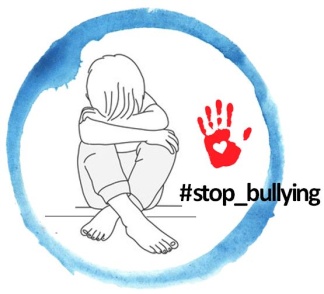 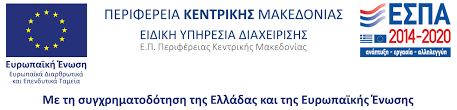 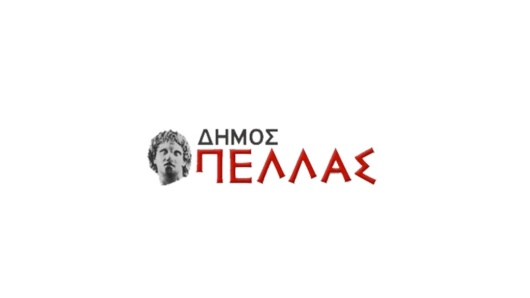